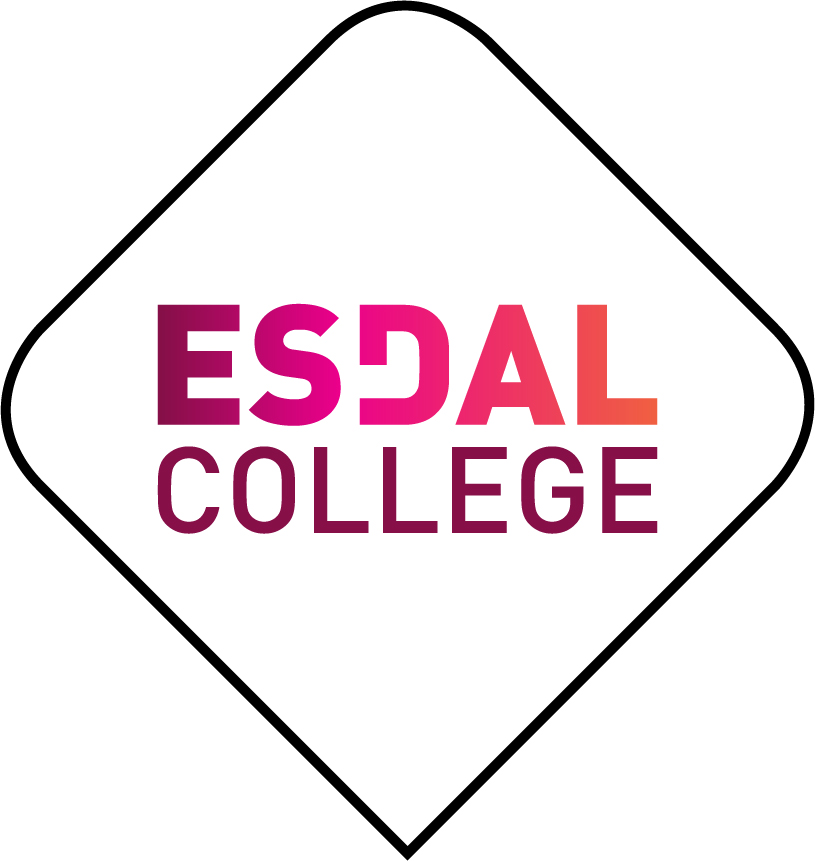 Kerstmarkt Esdal College Boermarkeweg
Mini-onderneming
Welke vaardigheden moeten leerlingen laten zien?
Een opzet van een verslag invullen
Samenwerken
Communiceren
Reflecteren
Creativiteit
ICT-vaardigheden
Berekeningen maken omtrent inkoopprijs, brutowinstopslag, brutowinst en nettowinst
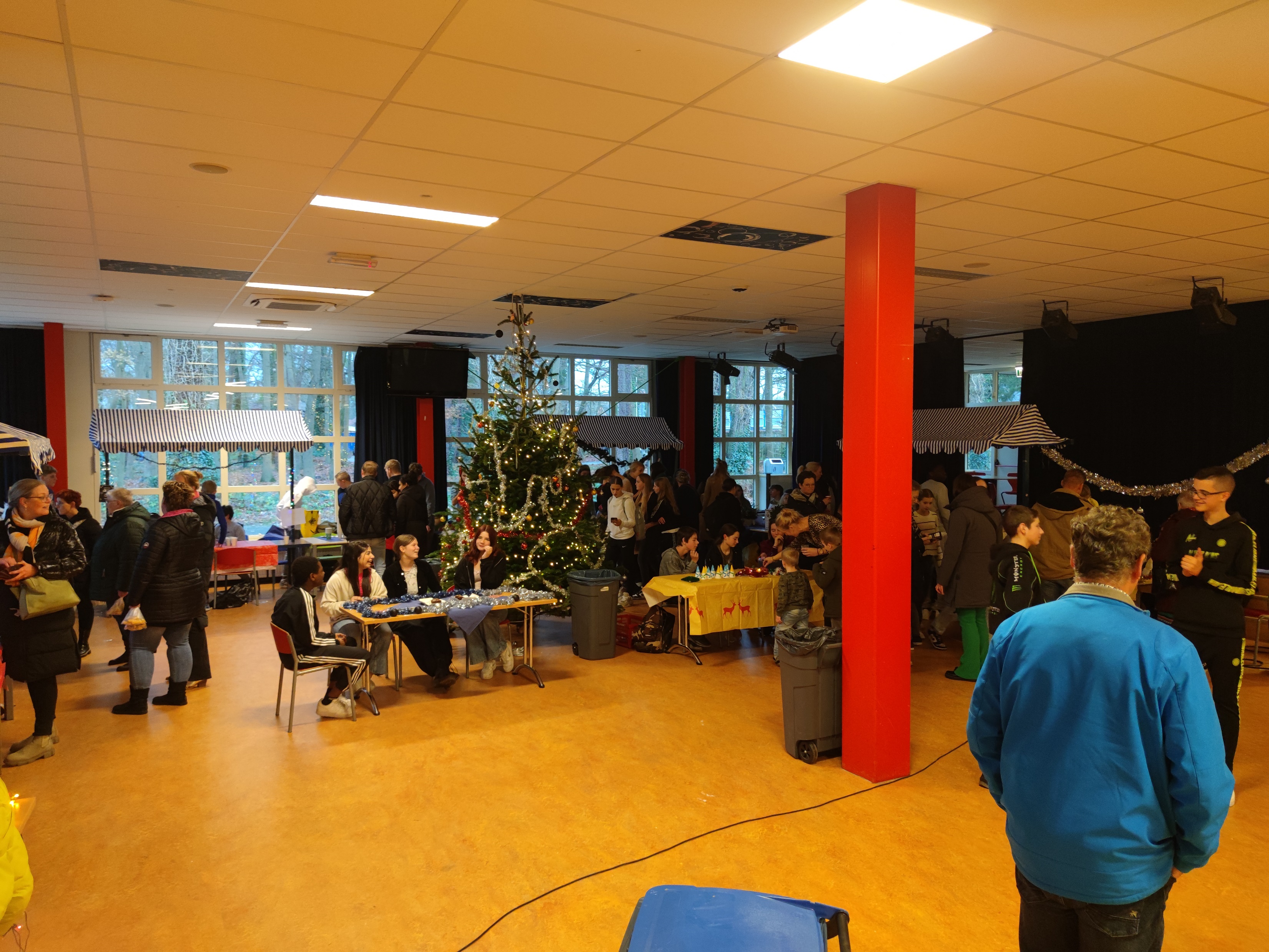 De uitvoering van de kerstmarkt
In groepjes
Één product per groepje
Per groepje 10 euro om inkopen te doen
De groepjes verkopen hun product in de kantine op een aangeklede kerstmarkt
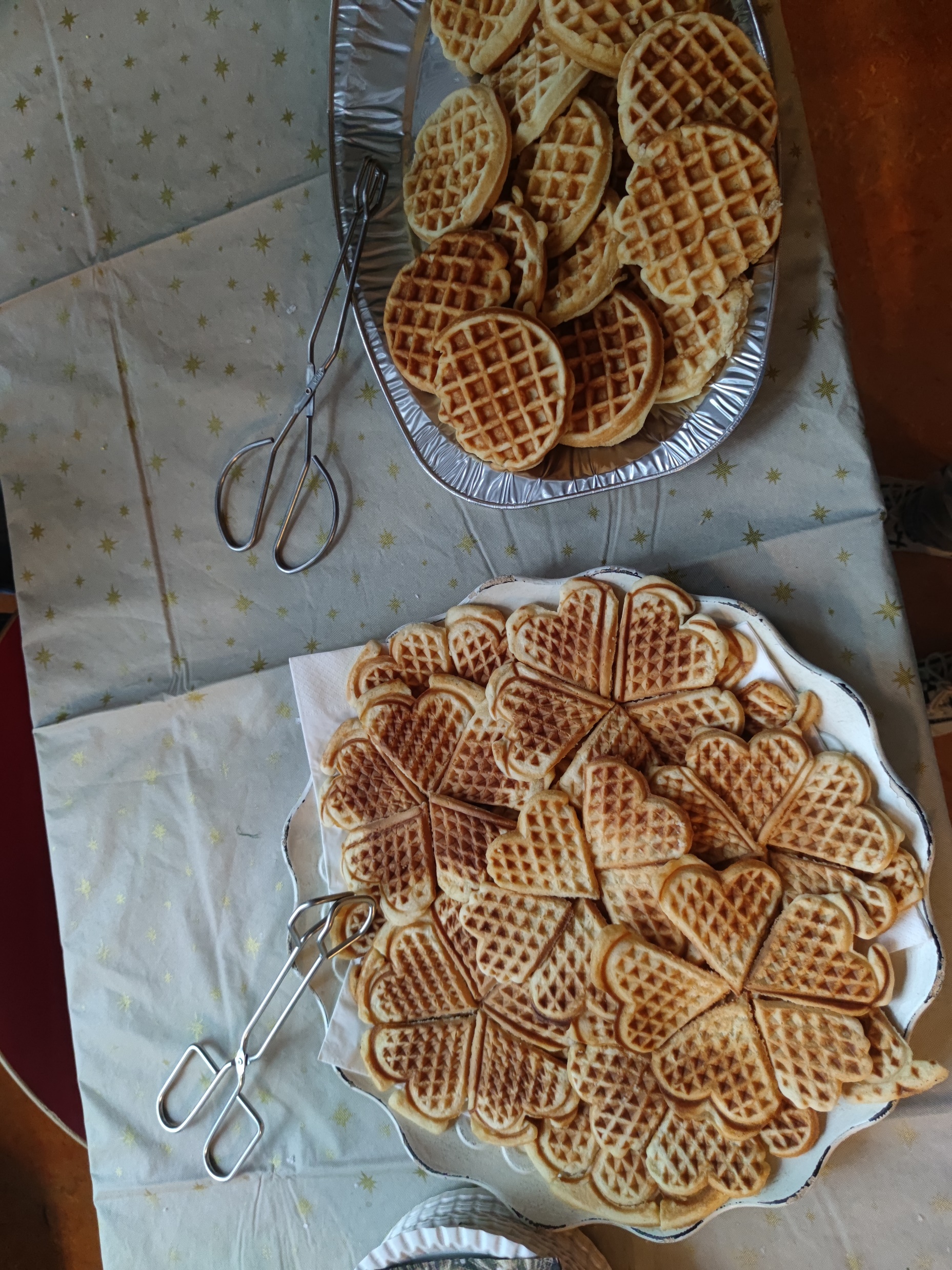